Химия
11
класс
Тема: 
Газовые смеси. Средняя молекулярная масса. Объёмная и массовая доля газов в смеси.
Закон Авогадро
В равных объемах различных газов при одинаковых условиях (T,P) содержится одинаковое число молекул.
 Нормальные условия - это 273К и 101 300Па или 0ºС и 760 мм рт.ст. для газов.
При нормальных условиях (н.у.) 1 моль любого газа занимает объем 22,4л.
Относительная плотность II газа по I газу
Отношение массы определённого объёма одного газа к массе такого же объёма другого газа, взятого при тех же условиях, называется плотностью первого газа по второму:
Объемная доля газов в смеси
Объемную долю газа в смеси обозначают греческой буквой –  «фи».
 Объемная доля газов в смеси - это отношение объема данного газа к общему объему смеси:
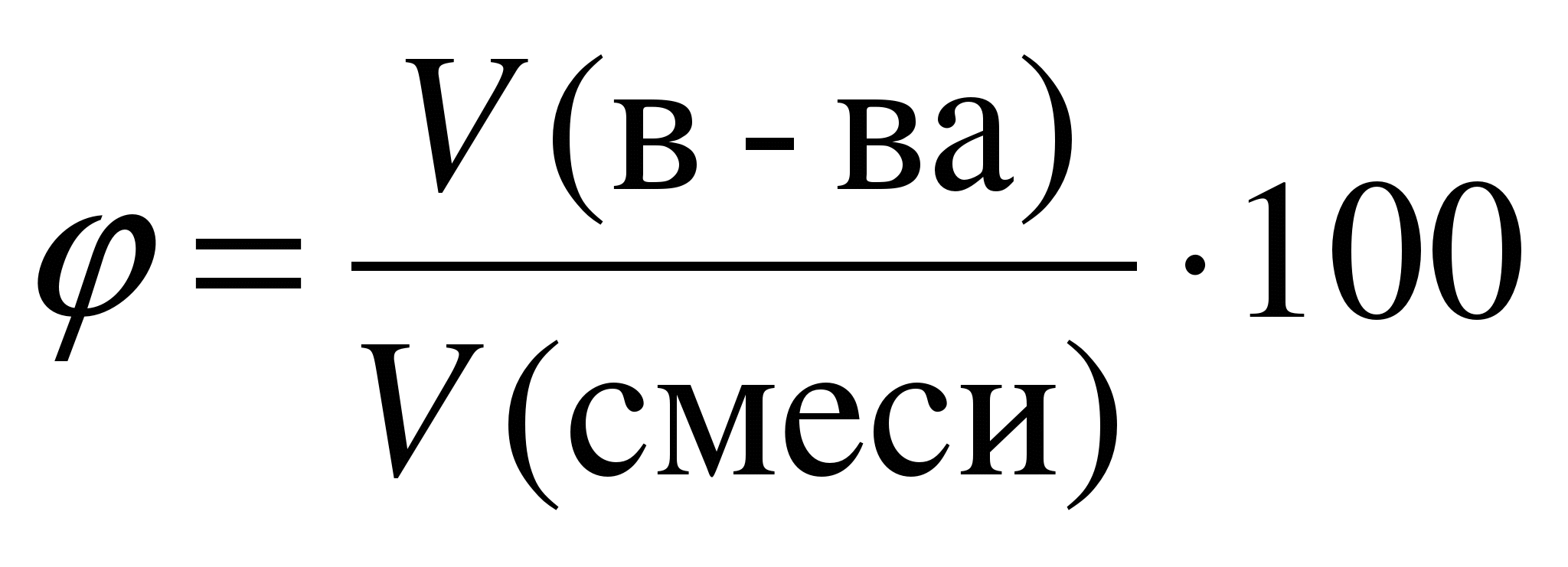 Решение задач
Анализ атмосферы Венеры показал, что в 50 мл венерианского «воздуха» содержится 48,5 мл углекислого газа и 1,5 мл азота. Рассчитайте объемные доли газов в атмосфере планеты.
Дано:
V(смеси) = 50 мл,
V(СО2) = 48,5 мл,
V(N2) = 1,5 мл.
Найти:
  (СО2), ,  (N2) - ?
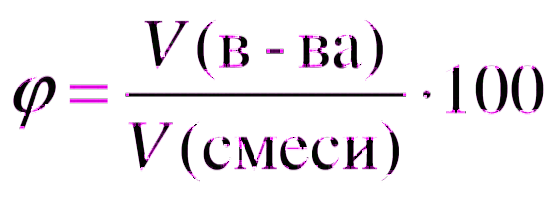 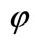 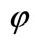 Решение задач
Вычислите объем кислорода, содержащегося в 500 л воздуха, если доля кислорода 0,21?
Решение:
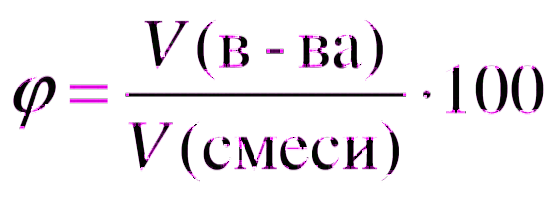 V(О2) = 500(л) • 0,21 = 105 л
Ответ: в 500л воздуха содержится 105 л кислорода.
Решение задач
Имеется газовая смесь, массовые доли газа в которой равны (%):    метана – 65, водорода – 35. Определите объемные доли газов в этой смеси?
Решение задач
Решение задач
Решение:
Задания для самостоятельного решения:
Решите задачи:
Плотность газовой смеси, состоящей из оксида серы (IV) и водорода, по азоту равна 2. Определите объемные и массовые доли (%) газов в смеси.
Определите массу 1м3 газовой смеси, содержащей 20% (по объему) водорода и 80% кислорода при н.у.